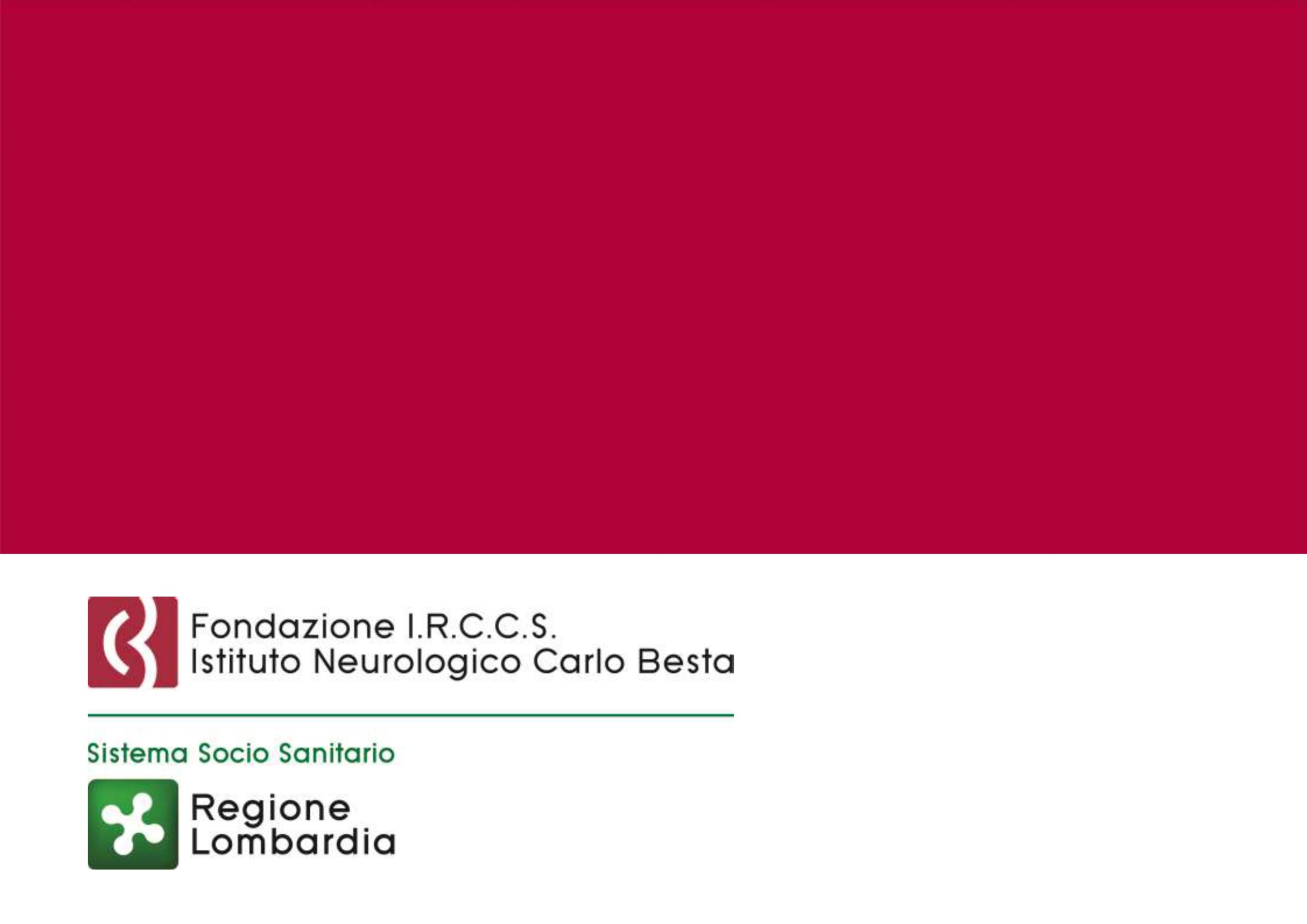 Impiego del Trazodone nell’insonnia secondaria a terapia steroidea ad alto dosaggio in pazienti neuro-oncologici
Andrea Botturi
II Divisione di neurologia, neuro-oncologia
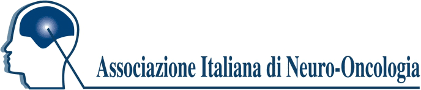 INTRODUZIONE: l’insonnia legata all’assunzione terapeutica di megadosi di steroide endovena (Mgds ev) è un effetto collaterale comune in neuro-oncologia. L’utilizzo di ipnoinducenti (IP) e Benzodiazepine (BDZ), si inserisce quasi sempre in una poli terapia complessa, con possibile sviluppo di interferenza farmacologica e sedazione diurna.
La somministrazione della terapia steroidea viene spesso effettuata in regime di ricovero od MAC.
L’insonnia presentata dal paziente si sviluppa in due contesti diversi:
Nel caso del paziente ospedalizzato, può gravare sulle prestazioni assistenziali ad opera del personale infermieristico e del medico (es. guardia notturna), con somministrazione di terapia empirica per lo più basata su l’utilizzo di BDZ e Z-drugs.
Nel caso che il paziente ritorni al domicilio il mancato rispetto del ritmo sonno veglia coinvolge il/i caregiver.
Entrambe le situazione hanno come potenziale rischio cadute a terra.
FARMACODINAMICA
Trazodone è un potente antagonista del recettore della serotonina 5-HT2A e 1-adrenergico. Per quanto con minore affinità, trazodone è anche un inibitore della ricaptazione della serotonina (SRI) e un antagonista/agonista inverso al recettore istaminergico H1. Queste ultime attività diventano clinicamente significative quando il farmaco non sia usato a dosi particolarmente basse.
Il trazodone non ha affinità clinicamente significative per i recettori muscarinici dell’acetilcolina, quindi non produce effetti collaterali anticolinergici come ritenzione urinaria, stitichezza, xerostomia, esacerbazione di sintomi di glaucoma ad angolo chiuso.
FARMACOCINETICA
Il trazodone è ben assorbito dopo somministrazione orale.
Dopo somministrazione orale singola di trazodone 75 mg a rilascio prolungato (T-RP) viene raggiunta una Cmax di circa 0.7 μg/ml (700ng/mL), con un Tmax a 4 ore dopo l’assunzione e una AUC di circa 8 μg/ml/h (8000 ng/mL/h).
La singola dose di trazodone 50 mg a rilascio immediato ha dimostrato un picco di assorbimento (Cmax) di 769 ng/ml 1,3 ore dopo somministrazione (tempo alla massima concentrazione - Tmax), un’area sotto la curva (AUC) di 5,148 ng/ml/h e un’emivita (t1/2) di circa 9 ore.
MATERIALI: pazienti ricoverati sottoposti a trattamento con Mgds ev; già al domicilio e/o pazienti che iniziano la terapia in degenza.
Criteri di inclusione
Patologia: gliomi di alto grado
Età: adulta (< 80 anni)
KPS > 70
Mini Mental State Evaluation > 25
Numerosità: 20 pazienti
10 maschi e 10 femmine
Criteri di esclusione
Valori di MMSE e KPS diversi da quelli indicati.
Patologia psichiatrica nota 
Agitazione psicomotoria.
Farmaco utilizzato
Utilizzo della formulazione di Trazodone RP a dosaggio di 25 mg, 50 mg, 75 mg in Add – on alla terapia preesistente
Utilizzo delle scale clinicometriche, per valutare la risposta.
PROPOSTA DI STUDIO NATURALISTICO
Contatti: Andrea Botturi

andrea.botturi@istituto-besta.it

 Centri interessati a partecipare allo studio possono contattarci.

Verranno condivise informazione circa le scale clinicometriche utilizzate, il timing di somministrazione delle stesse.
I dati potranno essere discussi e stratificati in modo da concludere un paper sull’argomento